Zähne
Kiefer
Zähne
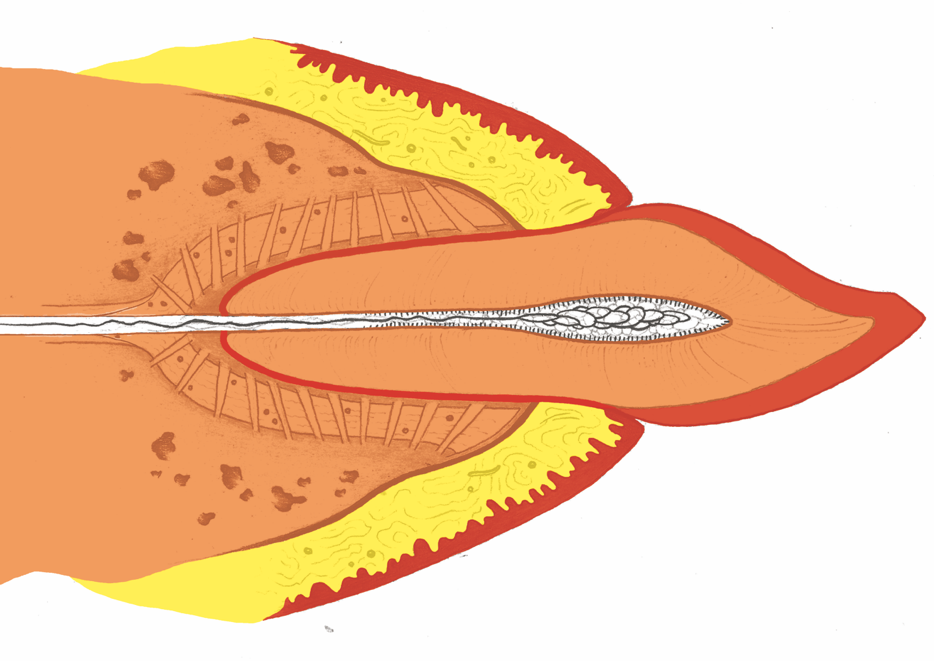 Großhirnrinde – Zahnschmelz
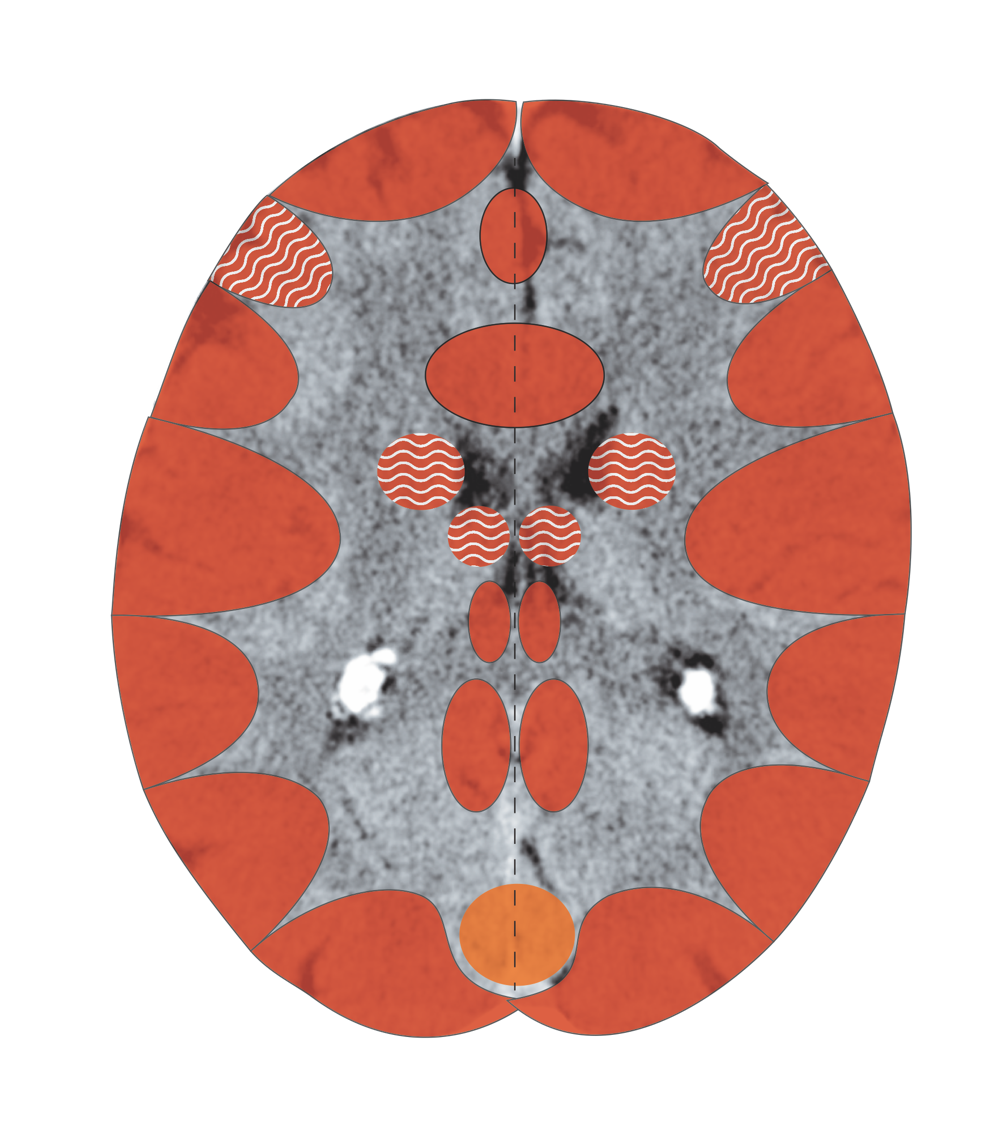 Großhirnmarklager – Zahnbein
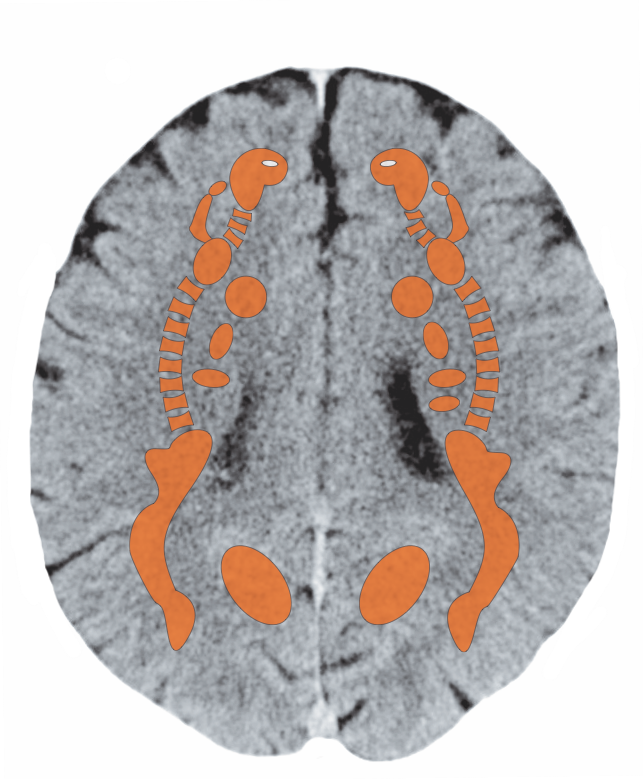 CCT: Zahnschmelz und Zahnbein, 
wiederkehrender Konflikt
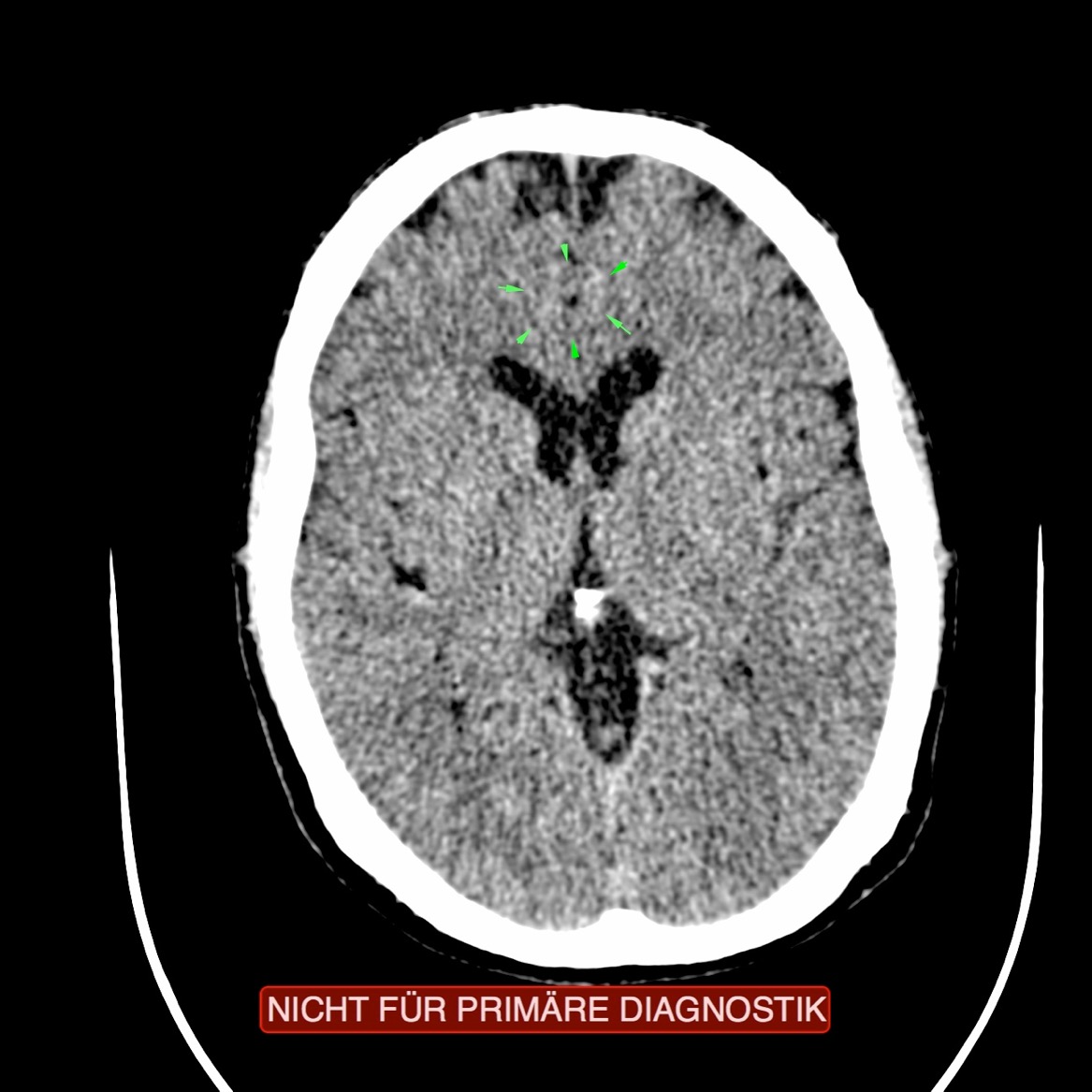 Wucherung des Zahnhalteapparats – Epulis
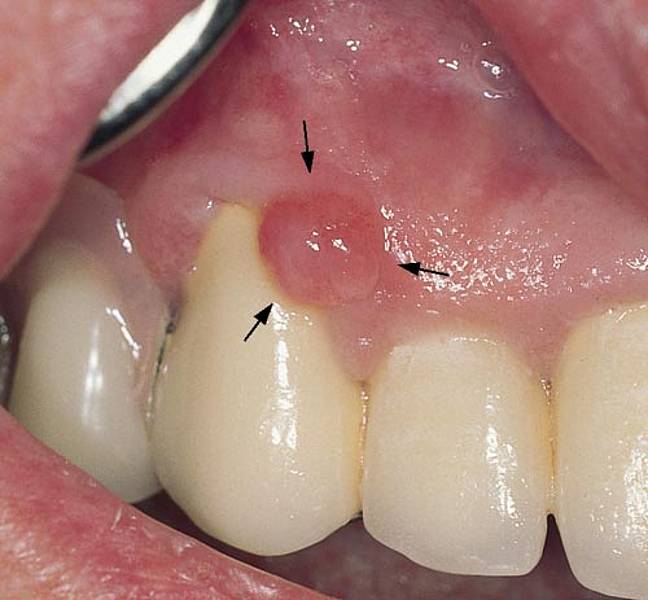 Wucherung des Zahnfleisches – Epulis
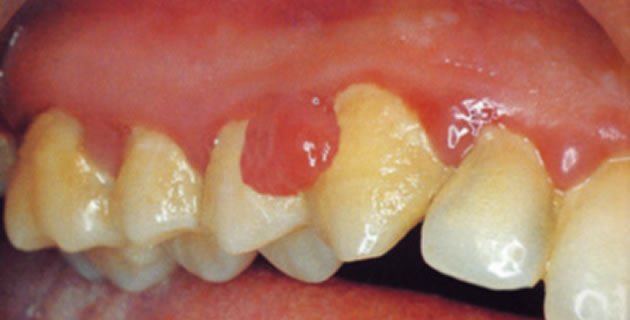 Wurzelbehandlung – Zahnbein
Toter Zahn – Zahnbein